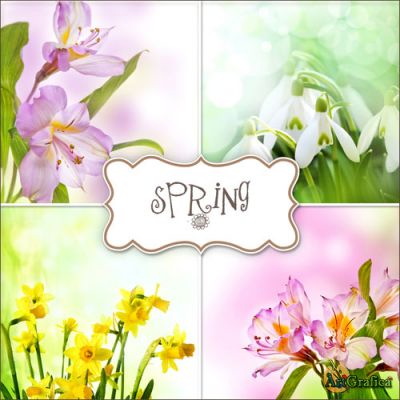 МАГАЗИН «СЕМЕНА»
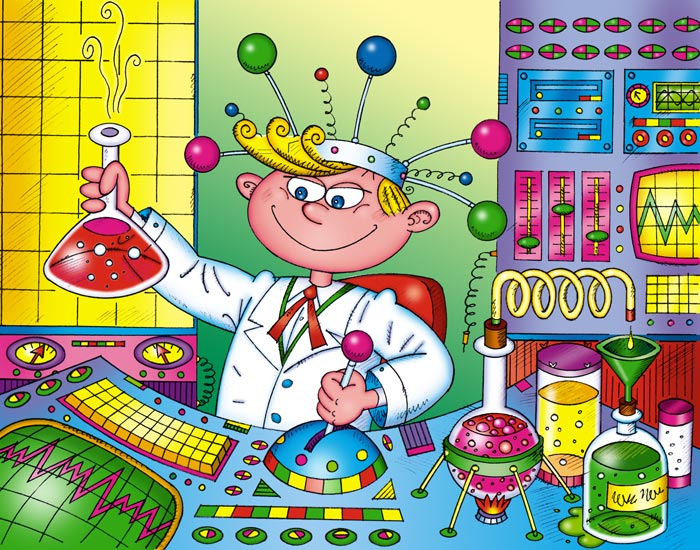 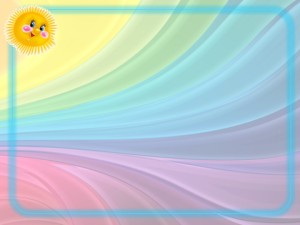 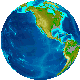 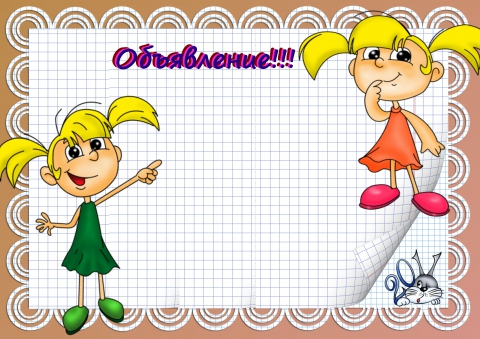 Нарисуйте фантастический цветок